ΚΥΠΡΟΣ
6 ΚΑΙ 7 ΙΟΥΛΙΟΥ 2024
Σημαντικά στοιχεία των νέων Κανονισμών της ΕΕ για τις Φαρμακούχες Ζωοτροφές

Διάλεξη 3
Πρακτική εκπαίδευση για κτηνοτρόφους και κτηνιάτρους: Νέα μέτρα αντιμετώπισης της μικροβιακής ανθεκτικότητας
ΚΥΠΡΟΣ, 6 ΚΑΙ 7 ΙΟΥΛΙΟΥ 2024
Νομικό πλαίσιο της ΕΕ για τα κτηνιατρικά φάρμακα / φαρμακούχες ζωοτροφές
Κανονισμός (ΕΕ) 2019/6 για τα Κτηνιατρικά Φάρμακα
Κανονισμός (ΕΕ) 2019/4 για τις Φαρμακούχες Ζωοτροφές
Νομικό πλαίσιο της ΕΕ για τα κτηνιατρικά φάρμακα / φαρμακούχες ζωοτροφές
Κανονισμός (ΕΕ) 2019/4 για τις Φαρμακούχες Ζωοτροφές
Κανονισμός (ΕΕ) 2019/6 για τα Κτηνιατρικά Φάρμακα
Κοινοί κανονισμοί - Κτηνιατρική συνταγή
Κοινοί κανονισμοί
ΦΑΡΜΑΚΑ ΣΤΗ ΖΩΟΤΡΟΦΗ Ή ΣΤΟ ΝΕΡΟ
Κανονισμός (EΕ) 2019/4 
(ΦΖ)
Κανονισμός (ΕΕ) 2019/6 (Κτηνιατρικές Ζωοτροφές)
& Κανονισμός Κατ’ Εξουσιοδότηση της Επιτροπής (ΕΕ) 2024/1159
[Speaker Notes: Κατά συνεπεια, η κατ’ εξουσιοδότηση πράξη αναφορικά με την από στόματος χορήγηση φαρμάκων αφορά τα κτηνιατρικά φάρμακα που χορηγούνται από στόματος και με την ανάμιξη ή την προσθήκη τους σε ζωοτροφές και στην ανάμιξη κτηνιατρικών φαρμάκων στο πόσιμο νερό ή σε υγρή τροφή από τον εκτροφέα του ζώου. Δεν πρέπει να εφαρμόζεται αναφορικά με την ανάμιξη κτηνιατρικών φαρμάκων σε ζωοτροφές από υπεύθυνους επιχειρήσεων ζωοτροφών ασχέτως από το  αν την πραγματοποιούν σε εργοστάσιο παραγωγής ζωοτροφών, σε μετακινούμενο σύστημα ανάμιξης ή σε σύστημα ανάμιξης στην εκμετάλλευση, το οποίο καλύπτεται από τον Κανονισμό (ΕΕ) 2019/4. 

(στ) «χειριστής μετακινούμενου συστήματος ανάμειξης»: υπεύθυνος επιχείρησης ζωοτροφών με εγκατάσταση ζωοτροφών που αποτελείται από ειδικά εξοπλισμένο όχημα για την παρασκευή φαρμακούχων ζωοτροφών, (ζ) «χειριστής συστήματος ανάμειξης στην εκμετάλλευση»: υπεύθυνος επιχείρησης ζωοτροφών που παρασκευάζει φαρμακούχες ζωοτροφές για αποκλειστική χρήση στη δική του εκμετάλλευση,]
Χρήση αντιμικροβιακών κτηνιατρικών φαρμάκων
Νομοθετικό πλαίσιο της ΕΕ  Κανονισμός (ΕΕ) 2019/4 για τις ΦAΡΜΑΚΟΥΧΕΣ ΖΩΟΤΡΟΦΕΣ (ΦΖ)
Αρχές για τη χρήση φαρμακούχας ζωοτροφής
Απαγόρευση της χρήσης φαρμακούχων ζωοτροφών με αντιμικροβιακά για λόγους προφύλαξης. 
Απαίτηση για διάγνωση νόσου πριν την υποχρεωτική συνταγογράφηση για χρήση φαρμακούχων ζωοτροφών.
Περιορισμοί στη διάρκεια της θεραπείας και την εγκυρότητα της συνταγής.
Μείωση τυχόν συνέργειας μεταξύ της μεταφοράς υπολειμμάτων φαρμακούχας ζωοτροφής και την εμφάνιση μικροβιακής ανθεκτικότητας.
Μέτρα για την αύξηση της ποιότητας της παραγωγής φαρμακούχας ζωοτροφής (μεγαλύτερη ακριβεια δοσολογίας) για την αποφυγή υποθεραπευτικής έκθεσης. 
Μέγιστα επίπεδα διασταυρούμενης επιμόλυνσης για 24 αντιμικροβιακές ενεργές ουσίες σε μη στοχευμένη ζωοτροφή.
Απαγόρευση συστηματικής προφύλαξης
Κοινοί κανονισμοί – Κτηνιατρική συνταγή
Κοινοί κανονισμοί
Κτηνιατρικές συνταγές σε σχέση με τις φαρμακούχες ζωοτροφές (1/2)
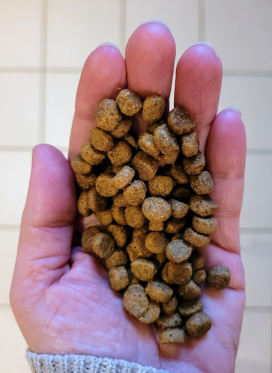 Κανονισμός (ΕΕ) 2019/4
Άρθρο 16
Οι φαρμακούχα ζωοτροφή (ζωοτροφή αναμεμειγμένη με φάρμακα από την επιχείρηση ζωοτροφών) απαιτεί: 

κτηνιατρική σνταγή

μπορεί να εκδοθεί μόνο μετά από κλινική εξέταση ή οποιαδήποτε άλλη κατάλληλη αξιολόγηση της κατάστασης της υγείας των ζώων

μόνο για διαγνωσμένες νόσους (με εξαίρεση τα εμβόλια και τα αντιπαρασιτκά)
Προσέξτε για τυχόν αλληλεπιδράσεις με άλλα φάρμακα!
[Speaker Notes: 1. Η προμήθεια φαρμακούχων ζωοτροφών στους εκτροφείς ζώων υπόκειται:
α) στην προσκόμιση και, στην περίπτωση παρασκευής από χειριστές συστημάτων ανάμειξης στην εκμετάλλευση, κατοχή κτηνιατρικής συνταγής για φαρμακούχες ζωοτροφές
β) στους όρους που καθορίζονται στις παραγράφους 2 έως 10.

2. Κτηνιατρική συνταγή για φαρμακούχο ζωοτροφή εκδίδεται μόνο μετά από κλινική εξέταση ή οποιαδήποτε άλλη κατάλληλη αξιολόγηση της κατάστασης της υγείας του ζώου ή της ομάδας ζώων από κτηνίατρο και μόνο για διαγνωσμένη νόσο.

3. Κατά παρέκκλιση από την παράγραφο 2, μπορεί να εκδίδεται κτηνιατρική συνταγή για φαρμακούχες ζωοτροφές που περιέχουν ανοσολογικά κτηνιατρικά φάρμακα και σε περίπτωση μη διαγνωσμένης νόσου.

4. Κατά παρέκκλιση από την παράγραφο 2, εάν δεν είναι δυνατόν να επιβεβαιωθεί η παρουσία διαγνωσμένης νόσου, μπορεί να εκδίδεται κτηνιατρική συνταγή για φαρμακούχες ζωοτροφές που περιέχουν αντιπαρασιτικά χωρίς αντιμικροβιακές επιδράσεις 
βάσει της γνώσης της κατάστασης της παρασιτικής προσβολής στο ζώο ή στην ομάδα ζώων.]
Κοινοί κανονισμοί – Κτηνιατρική συνταγή
Κοινοί κανονισμοί
Κτηνιατρικές συνταγές σε σχέση με τις φαρμακούχες ζωοτροφές (2/2)
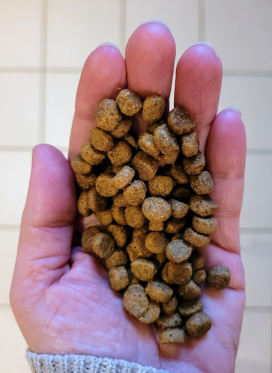 Κανονισμός (ΕΕ) 2019/4
Άρθρο 16
Τήρηση αρχείου: Οι κτηνιατρικές συνταγές θα πρέπει να διατηρούνται από το εργοστάσιο παραγωγής ζωοτροφών και από τον κτηνίατρο που τις εξέδωσε για περίοδο 5 ετών
1 συνταγή = 1 κτηνιατρική θεραπευτική αγωγή 
Μέγιστη διάρκεια θεραπευτικής αγωγής: 2 εβδομάδες για τα αντιβιοτικά, 1 μήνας για άλλα φάρμακα

Εγκυρότητα συνταγής: μέγιστη 5 ημέρες τροφής με αντιμικροβιακές ουσίες, μέγιστη 3 εβδομάδες για άλλα φάρμακα που χρησιμοποιούνται σε ζώα παραγωγής, για τα υπόλοιπα 6 μήνες
[Speaker Notes: 6. Η κτηνιατρική συνταγή για φαρμακούχο ζωοτροφή περιέχει τις πληροφορίες που ορίζονται στο παράρτημα V. Η πρωτότυπη κτηνιατρική συνταγή για φαρμακούχες ζωοτροφές φυλάσσεται από τον παρασκευαστή ή, κατά περίπτωση, 
τον υπεύθυνο επιχείρησης ζωοτροφών που προμηθεύει τη φαρμακούχο ζωοτροφή στον εκτροφέα ζώων. Ο κτηνίατρος ή ο επαγγελματίας που αναφέρεται στην παράγραφο 5 που συντάσσει τη συνταγή και ο εκτροφέας ζώων που χρησιμοποιούνται για την παραγωγή τροφίμων ή γουνοφόρων ζώων φυλάσσουν αντίγραφο της κτηνιατρικής συνταγής για φαρμακούχο ζωοτροφή. Το πρωτότυπο και τα αντίγραφα φυλάσσονται για πέντε έτη από την ημερομηνία έκδοσης.

7. Με εξαίρεση τις φαρμακούχες ζωοτροφές που προορίζονται για ζώα που δεν χρησιμοποιούνται για την παραγωγή τροφίμων, εκτός των γουνοφόρων ζώων, οι φαρμακούχες ζωοτροφές δεν χρησιμοποιούνται για περισσότερες της μίας αγωγής βάσει της ίδιας κτηνιατρικής συνταγής για φαρμακούχο ζωοτροφή.
Η διάρκεια της αγωγής συμμορφώνεται με την περίληψη χαρακτηριστικών προϊόντος του κτηνιατρικού φαρμάκου που ενσωματώνεται στη ζωοτροφή και, εάν δεν προσδιορίζεται, δεν υπερβαίνει τον ένα μήνα ή τις δύο εβδομάδες σε περίπτωση φαρμακούχων ζωοτροφών που περιέχουν 
αντιβιοτικά κτηνιατρικά φάρμακα.

8. Η κτηνιατρική συνταγή για φαρμακούχο ζωοτροφή είναι έγκυρη από την ημερομηνία έκδοσής της για χρονική περίοδο έξι μηνών για τα ζώα που δεν χρησιμοποιούνται για την παραγωγή τροφίμων εκτός των γουνοφόρων ζώων και τριών εβδομάδων για τα ζώα που χρησιμοποιούνται για την παραγωγή τροφίμων και τα γουνοφόρα
ζώα. Στην περίπτωση φαρμακούχου ζωοτροφής που περιέχει αντιμικροβιακά κτηνιατρικά φάρμακα, η συνταγή είναι έγκυρη για χρονική περίοδο πέντε ημερών κατ’ ανώτατο όριο από την ημερομηνία έκδοσής της.

9. Ο κτηνίατρος που συνέταξε την κτηνιατρική συνταγή για φαρμακούχο ζωοτροφή επαληθεύει ότι η συγκεκριμένη φαρμακευτική αγωγή δικαιολογείται για τα στοχευόμενα ζώα σύμφωνα με τους κανόνες της κτηνιατρικής.  Επιπλέον, ο εν λόγω κτηνίατρος εξασφαλίζει ότι η χορήγηση 
του συγκεκριμένου κτηνιατρικού φαρμάκου δεν είναι ασυμβίβαστη με άλλη αγωγή ή χρήση και ότι δεν υπάρχει αντένδειξη ή αλληλεπίδραση στην περίπτωση χρήσης πολλών φαρμάκων. Συγκεκριμένα, ο κτηνίατρος δεν συνταγογραφεί 
φαρμακούχο ζωοτροφή με πάνω από ένα κτηνιατρικό φάρμακο που περιέχει αντιμικροβιακά.

10. Η κτηνιατρική συνταγή για φαρμακούχο ζωοτροφή:
α) συμμορφώνεται με την περίληψη χαρακτηριστικών προϊόντος του κτηνιατρικού φαρμάκου, με την εξαίρεση κτηνιατρικών 
φαρμάκων που προορίζονται να χρησιμοποιηθούν σύμφωνα με το άρθρο 112, το άρθρο 113 ή το άρθρο 114 του κανονισμού (ΕΕ) 
2019/6
β) αναφέρει την ημερήσια δόση του κτηνιατρικού φαρμάκου που πρέπει να ενσωματώνεται σε μια ποσότητα φαρμακούχου ζωοτροφής 
η οποία διασφαλίζει την πρόσληψη της δόσης από το στοχευόμενο ζώο, λαμβανομένου υπόψη ότι η πρόσληψη ζωοτροφής για τα νοσούντα ζώα μπορεί
να διαφέρει από ένα κανονικό ημερήσιο σιτηρέσιο,
γ) εξασφαλίζει ότι η φαρμακούχος ζωοτροφή που περιέχει τη δόση του κτηνιατρικού φαρμάκου αντιστοιχεί τουλάχιστον στο 50 % 
του ημερήσιου σιτηρεσίου σε ξηρή βάση και ότι, για τα μηρυκαστικά, η ημερήσια δόση του κτηνιατρικού φαρμάκου 
περιέχεται σε ποσοστό τουλάχιστον 50 % των συμπληρωματικών ζωοτροφών με την εξαίρεση των ανόργανων ζωοτροφών,
δ) αναφέρει το ποσοστό ενσωμάτωσης των δραστικών ουσιών, που υπολογίζεται με βάση τις σχετικές παραμέτρους.

11. Οι κτηνιατρικές συνταγές για φαρμακούχες ζωοτροφές που εκδίδονται σύμφωνα με τις παραγράφους 2, 3 και 4 αναγνωρίζονται σε όλη την Ένωση.

12. Η Επιτροπή μπορεί, μέσω εκτελεστικών πράξεων, να καθορίσει υπόδειγμα μορφότυπου για τις πληροφορίες που καθορίζονται 
στο παράρτημα V. Το εν λόγω υπόδειγμα μορφότυπου καθίσταται επίσης διαθέσιμο σε ηλεκτρονική μορφή.  Αυτές οι εκτελεστικές πράξεις
πρόκειται να εκδοθούν σύμφωνα με τη διαδικασία εξέτασης στην οποία παραπέμπει το άρθρο 21 παράγραφος 2.]
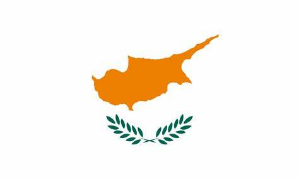 Κύπρος
Προδιαγραφές
Εφαρμογή ευρωπαϊκής νομοθεσίας(EU) 2019/4
  Νόμος που προβλέπει για τα κτηνιατρικά φάρμακα και τις φαρμακούχες ζωοτροφές
(Επίσημη εφημερίδα της Κυπριακής Δημοκρατίας, 50(I)/2024)
Διαδικασίες για την εγγραφή και τις υποχρεώσεις εμπόρων χονδρικής πώλησης

Υποχρέωση των εμπλεκόμενων φορέων και εμπόρων για εναρμόνιση με την ευρωπαϊκή νομοθεσία - (EU) 2019/4 και (EU) 2019/6

Καθορισμός (σύνθεση και λειτουργία) του Συμβουλίου Κτηνιατρικών φαρμάκων, και των αρμοδιοτήτων του εντεταλμένου επιθεωρητή

Καθορισμός αδικημάτων και ποινών
[Speaker Notes: Insert Slides]
Υποχρέωση απόρριψης φαρμακούχων ζωωτροφών:
Υποχρέωση κάθε κατόχου φαρμάκων, ζωοτροφών, και ενδιάμεσων προιόντων.

Σύμφωνα με τον περί αποβλήτων νόμο 185 (Ι) του2011
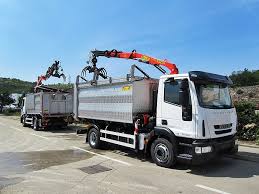 Thank you